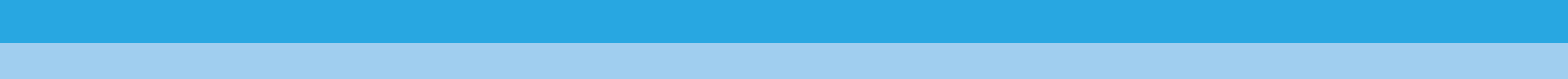 令和６年度  障がい者就労支援交流会
障がい者の就労・定着支援に携わっている皆様（就労移行支援事業所、就業・生活支援センター、企業の支援担当、学校関係者等）を対象に、障がい者を多数雇用している企業の見学と、精神科クリニック医師でNPO法人大阪精神障害者就労支援ネットワーク理事長の西浦竹彦様に講演をお願いしております。　
　お忙しいなかではありますが、多数の参加をお待ちしております。
ＥSネットワ―ク見学会
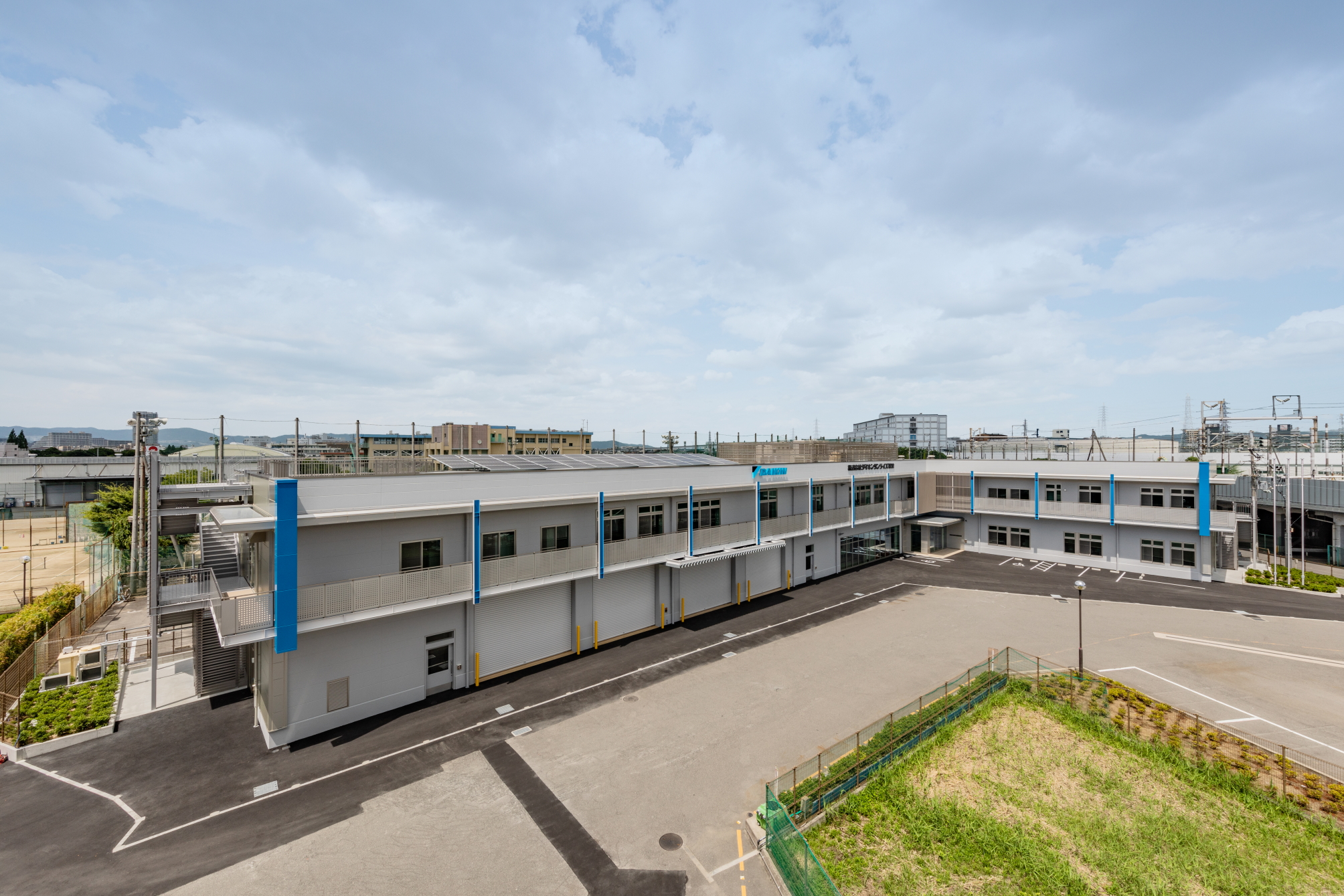 参加無料
日時：１１月２８日（木）　１４:００～１７:００
見学先：株式会社ダイキンサンライズ摂津
                   　　　摂津市東別府4丁目9番9
スケジュール
14:00  会社紹介・職場見学
15:10  西浦理事長　講演
　「精神・発達障害の方の就労と定着について」
16:20  グループディスカッション
17:00  終了
募集人数：３０名
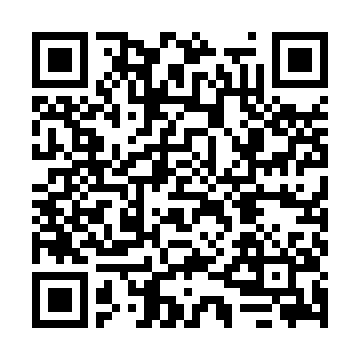 下記の項目を記入してお申込みください。
右のQRコードからもお申込みが出来ます。
お申込みはメールもしくはＱＲコードから下記までお願いします。
特定非営利活動法人大阪障害者雇用支援ネットワーク
E-mail : o-isc@onyx.dti.ne.jp

お問い合わせは事務局まで：TEL　03-6949-0350
※ダイキン工業（淀川製作所）には、間違って行かないように
　　ご注意下さい。
ＪＲ岸部駅
タクシー
南口より約１０分
北口より約１５分
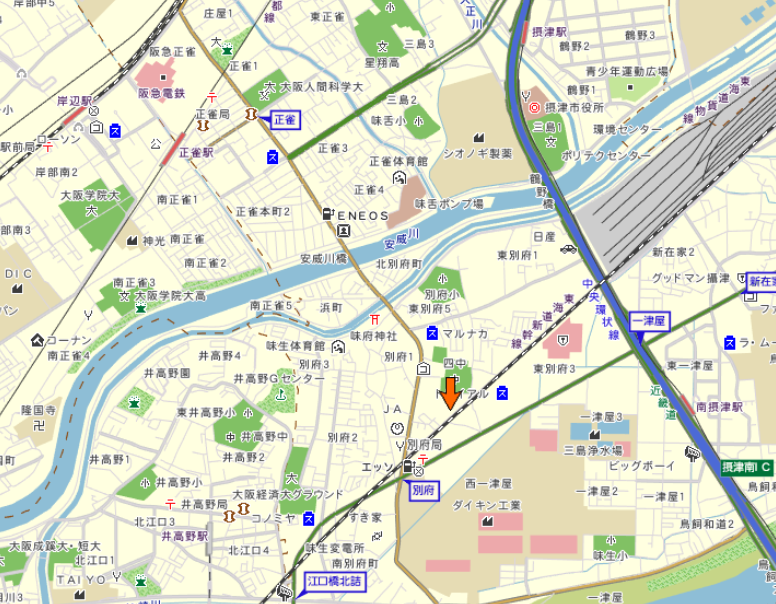 阪急正雀駅
徒歩約２５分
ダイキンサンライズ摂津
モノレール南摂津駅
徒歩約１５分
地下鉄井高野駅
徒歩約１７分